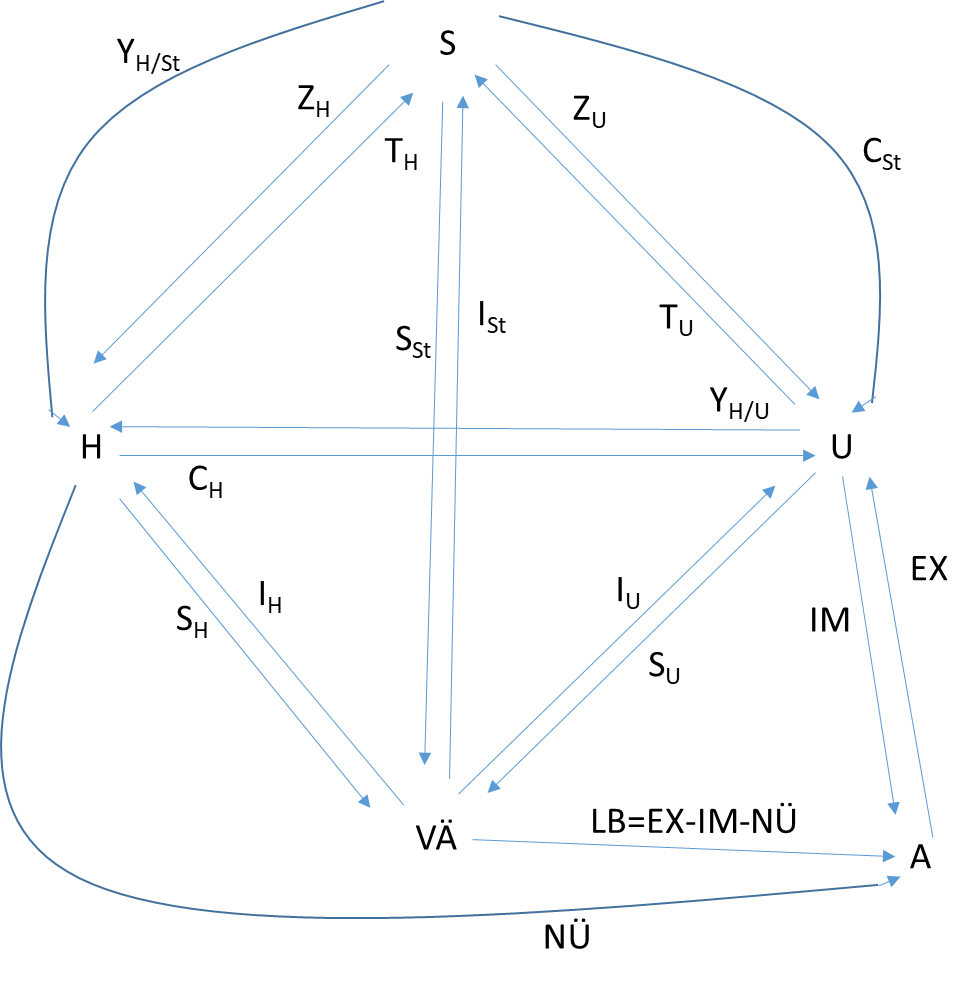 Der 
moderne
Wirtschaftskreislauf
Wilhelmshaven
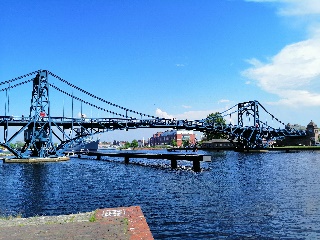 Tableaux Économique
Müller, J. (2001) IWH Discussion Papers No. 146/2001
https://www.econstor.eu/bitstream/10419/76989/1/146.pdf
Prof. Dr. Bernhard Köster
Jade-Hochschule Wilhelmshaven
http://www.bernhardkoester.de/video/inhalt.html
Der moderne Wirtschaftskreislauf – allgemein
Bildung von vier Sektoren:
		Haushalte (H), Staat (S), Unternehmen (U), Ausland (A)
Der Wirtschaftskreislauf wird über den Pol der Vermögensveränderung (VÄ) geschlossen. Über diesen laufen die Ersparnisse und Investitionen der Sektoren bzw. die Forderungen oder Verbindlichkeiten gegenüber dem Ausland.
Die Pfeile repräsentieren die Geldströme zwischen den Polen
Ein Wirtschaftskreislauf gilt als geschlossen, wenn an jedem Pol die Summe der Zuflüsse der Summe der Abflüsse entspricht (Kreislaufaxiom!).
→ d.h. alle relevanten Ströme sind berücksichtigt.
Der Wirtschaftskreislauf einer offenen Volkswirtschaft
CH: Konsum der Haushalte (Kauf von einem Stuhl bei einem Unternehmen)
Der Wirtschaftskreislauf einer offenen Volkswirtschaft
YH/U: Die Unternehmen zahlen den Haushalten Löhne
S: Staat	H: Haushalte       A: Ausland
                       VÄ: Vermögensveränderung
                       U:Unternehmen
TH: Die Haushalte zahlen Steuern an den Staat
S
YH/St
TU: Die Unternehmen zahlen Steuern an den Staat
ZH
ZU
ZU: Der Staat zahlt Subventionen an die  Unternehmen
CSt
TH
ZH: Der Staat zahlt Transferleistungen an die Haushalte (z.B. Arbeitslosengeld, Renten, Kindergeld)
YH/St: Der Staat zahlt den Haushalten Löhne (Staatsbedienstete)
CH/St: Konsum des Staates
ISt
TU
EX: Exporte (Man beachte die Pfeilrichtung! Es handelt sich um Geldströme!)
SSt
YH/U
IM: Importe
NÜ: Nettoübertragungen (Transfers der privaten Haushalte an das Ausland, diese müssen natürlich nicht zwingend positiv sein!)
H
U
CH
IU: Investieren der Unternehmen
EX
IH: Investieren der Haushalte
IU
IH
SH
IM
ISt: Investieren des Staates
SU
SU: Sparen der Unternehmen
SH: Sparen der Haushalte
SSt: Sparen des Staates
LB=EX-IM-NÜ
VÄ
LB: Da natürlich weder EX=IM gelten muss, noch NÜ genauso groß sein muss, wie der Handelsbilanzsaldo EX-IM, muss für den Ausgleich am Pol des Auslandes ein Pfeil mit EX-IM-NÜ=LB hineingehen. Diese Größe nennt man Leistungsbilanz!
A
NÜ
Die Pole im Einzelnen
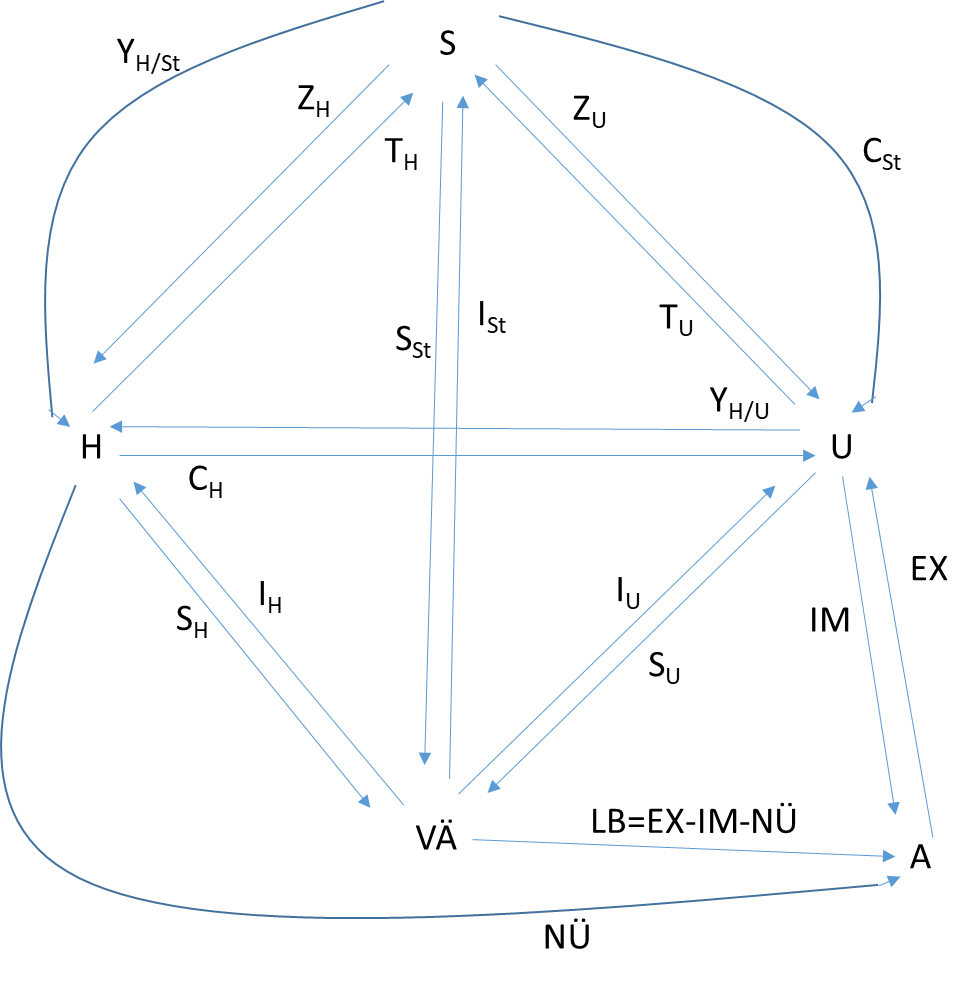